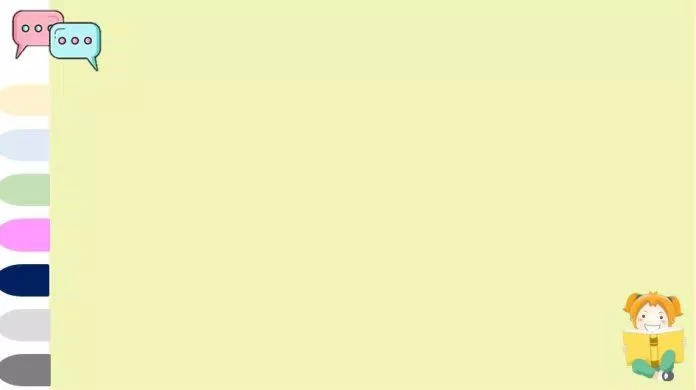 UBND QUẬN LONG BIÊN
TRƯỜNG MẦM NON GIANG BIÊN
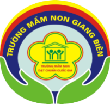 LĨNH VỰC PHÁT TRIỂN VẬN ĐỘNG





Lớp MGN B3
Đề tài: VĐCB “Chạy theo đường zích zắc qua 5 điểm”
TCVĐ “Lộn cầu vồng”
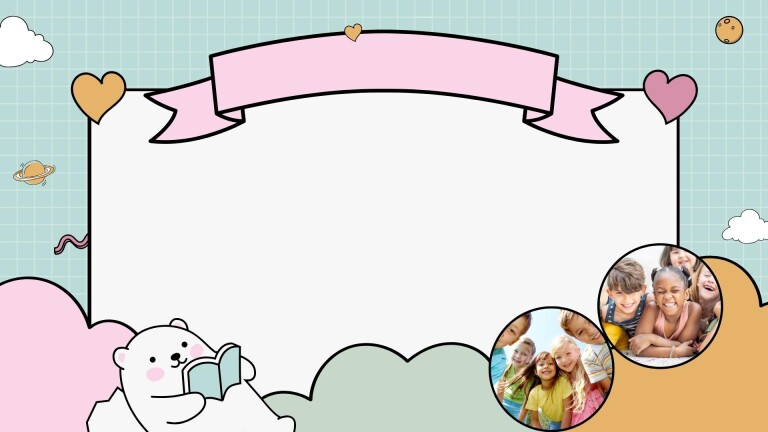 1. Ổn định tổ chức
Trò chuyện với trẻ về lợi ích của việc tập thể dục
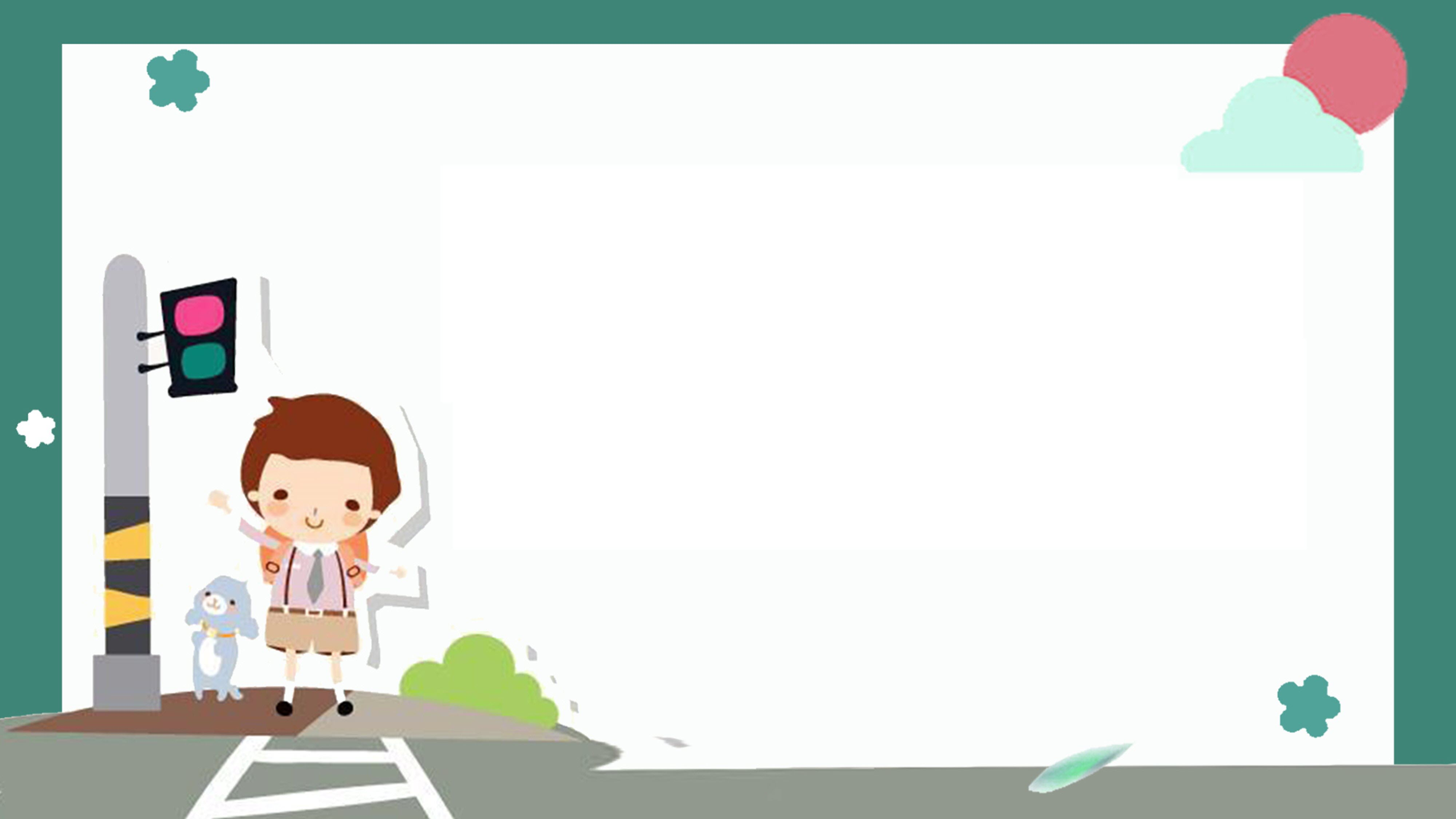 2. Phương pháp, hình thức tổ chức
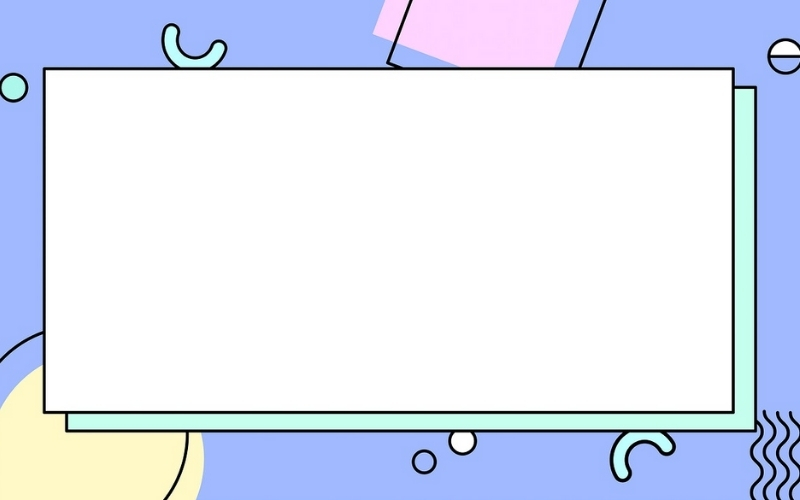 HĐ 1: Khởi động
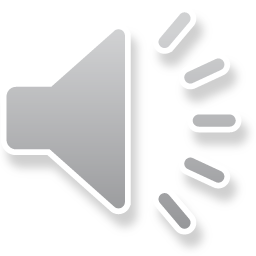 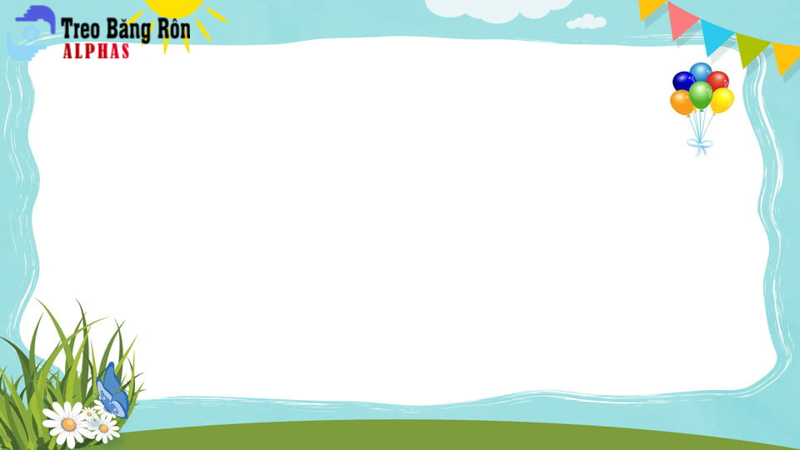 HĐ 2: Trọng động
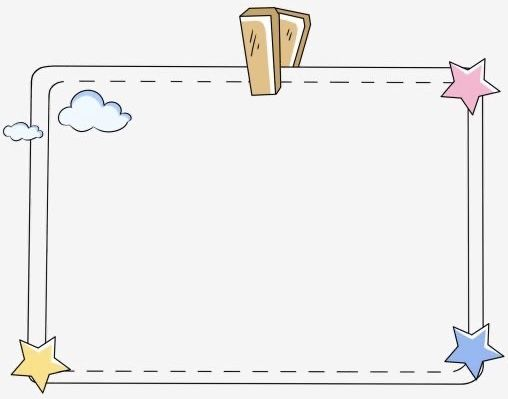 BTPTC
Tập các động tác tay, thân, chân, bật
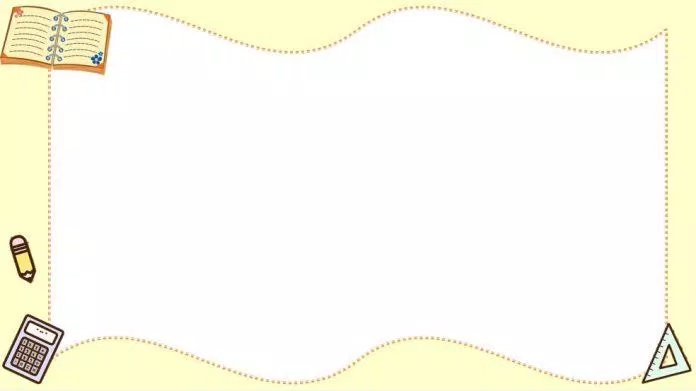 VĐCB
 “Chạy theo đường zích zắc qua 5 điểm”
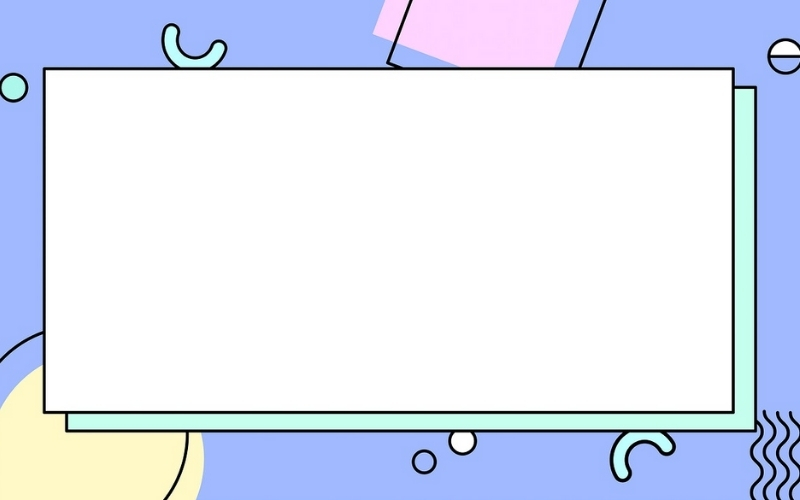 Cô thực hiện lần 1
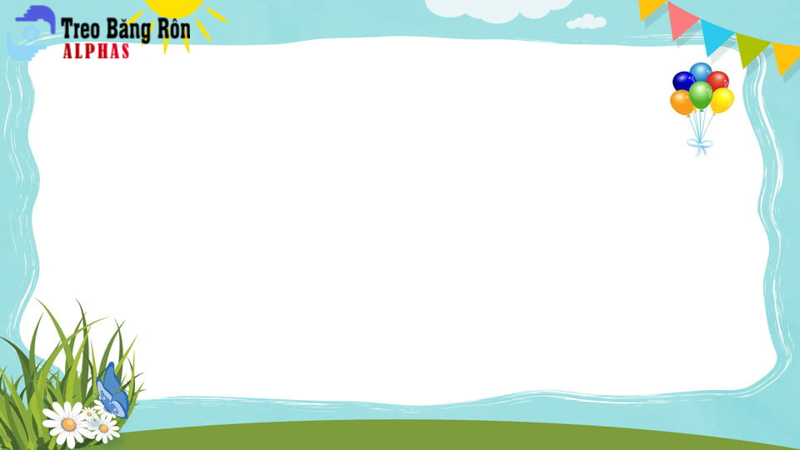 Cô thực hiện lần 2
Phân tích
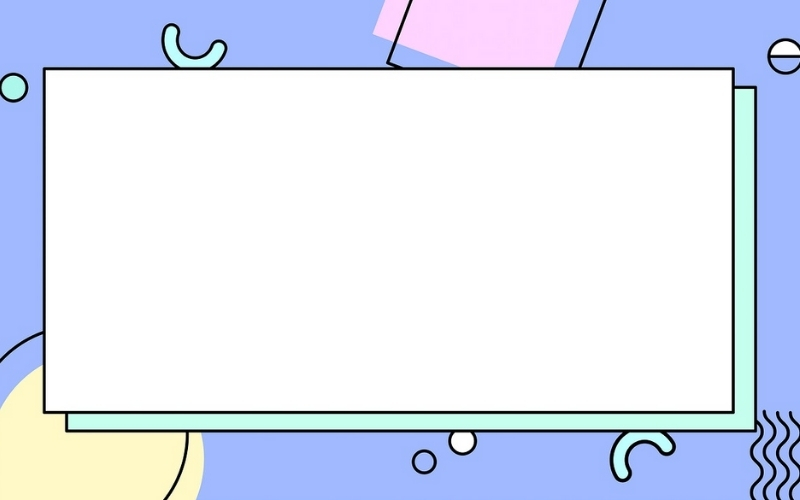 Trẻ thực hiện
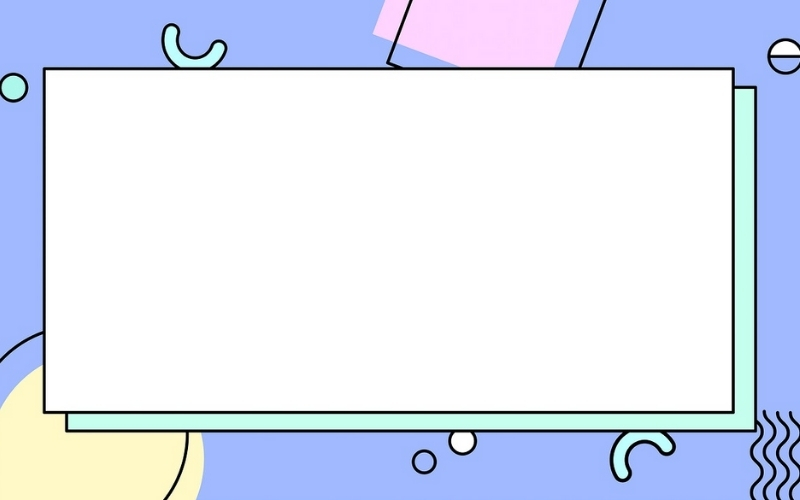 Trẻ thi đua
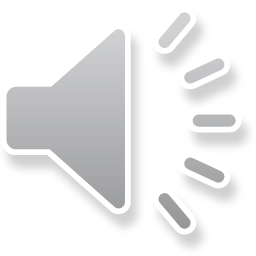 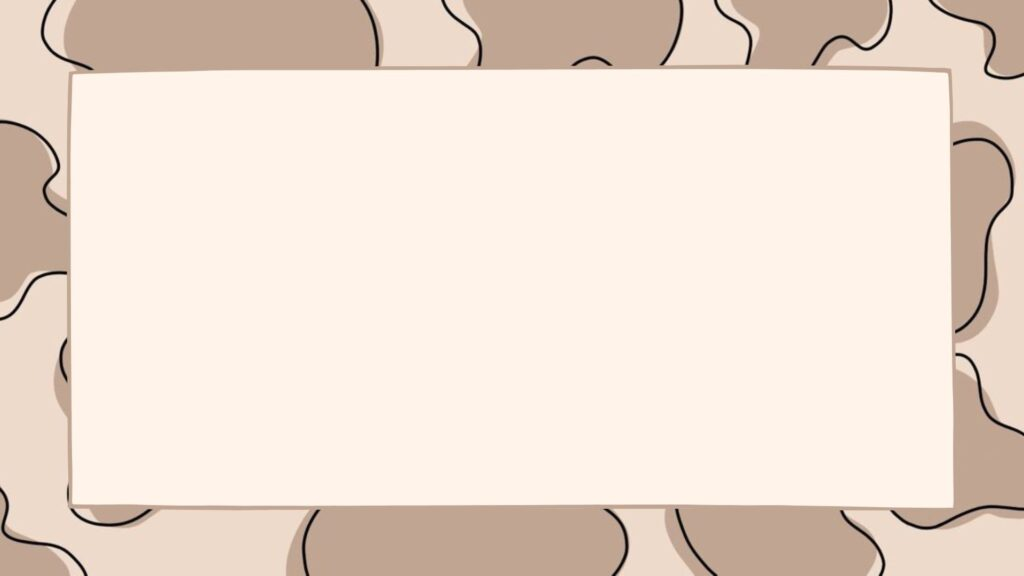 TCVĐ “Lộn cầu vồng”
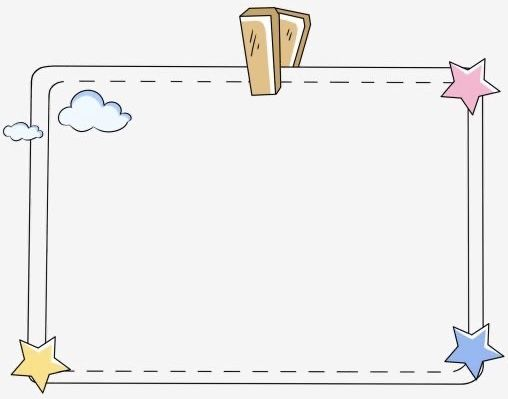 HĐ 3: Hồi tĩnh
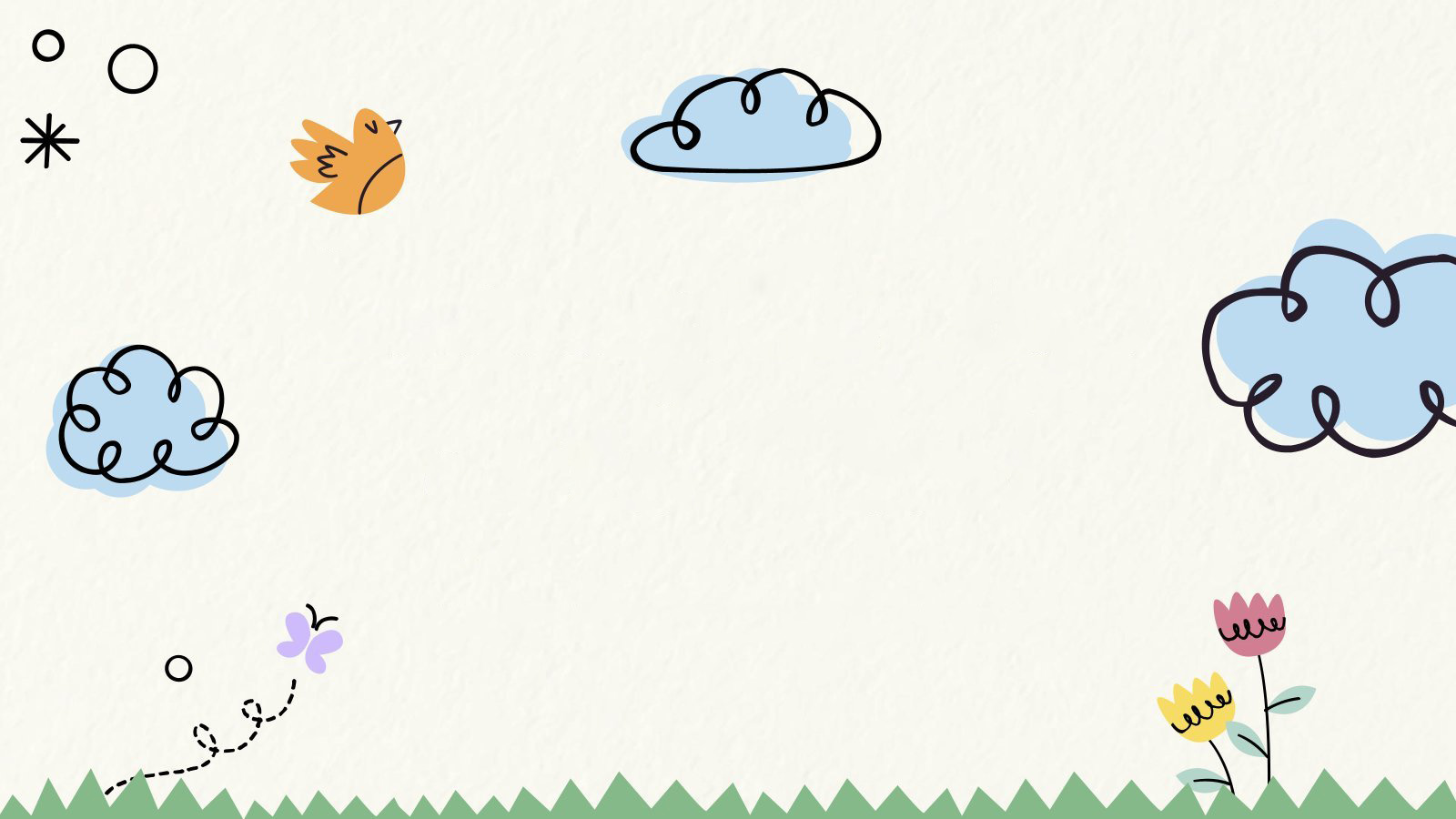 3. Kết thúc